Diversity and inclusion
Colleague demographic data at UK Finance as at 28 June 2023
Diversity and Inclusion 2023
Data as at 28 June 2023: Biological sex
Proportion of colleagues who are female
Proportion of colleagues who are female, by employment grade
54%
51%
48%
37% of roles at CEO/MD/Director level are occupied by female colleagues
2
* Source: gov.uk 2021 Census data
** Source: UK Labour Force Survey (Apr-Jun 2020)
UKF Data includes interns
Diversity and Inclusion 2023
Data as at 28 June 2023: Ethnic background
Proportion of BAME colleagues by employment grade
Ethnic background of UK Finance colleagues
Prefer not to say
No data
Other
Mixed
Black
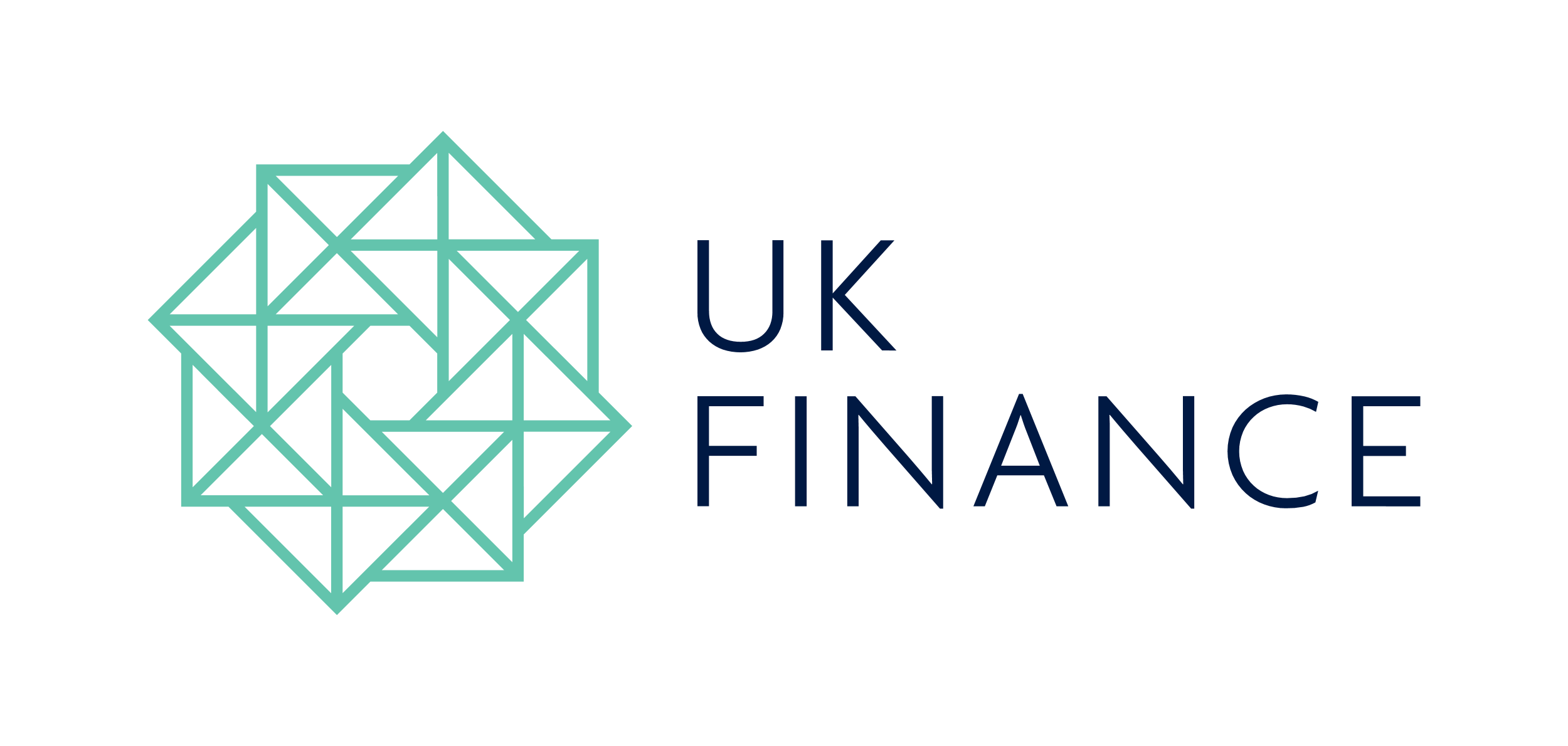 Asian
White
3
* Source: gov.uk 2011 Census data
** Source: Annual Population Survey – ethnicity by industry (2019)
UKF Data includes interns
Diversity and Inclusion 2023
Data as at 28 June 2023: Sexual orientation and disability
UK Finance Colleagues
England and Wales
Population
Proportion of people who are LGB
6%
3.2%
*
Proportion of peoplewith a disability
22%
3.3%
***
Sexual orientation, source: 2021 Census, England and Wales
Disability, source: Family Resources Survey 2021 

UKF Data includes interns
4
Diversity and Inclusion 2023
Data as at 28 June 2023: Age
Prefer not to say
Age distribution of UK Finance colleagues
22-
61+
23 - 25
51 - 60
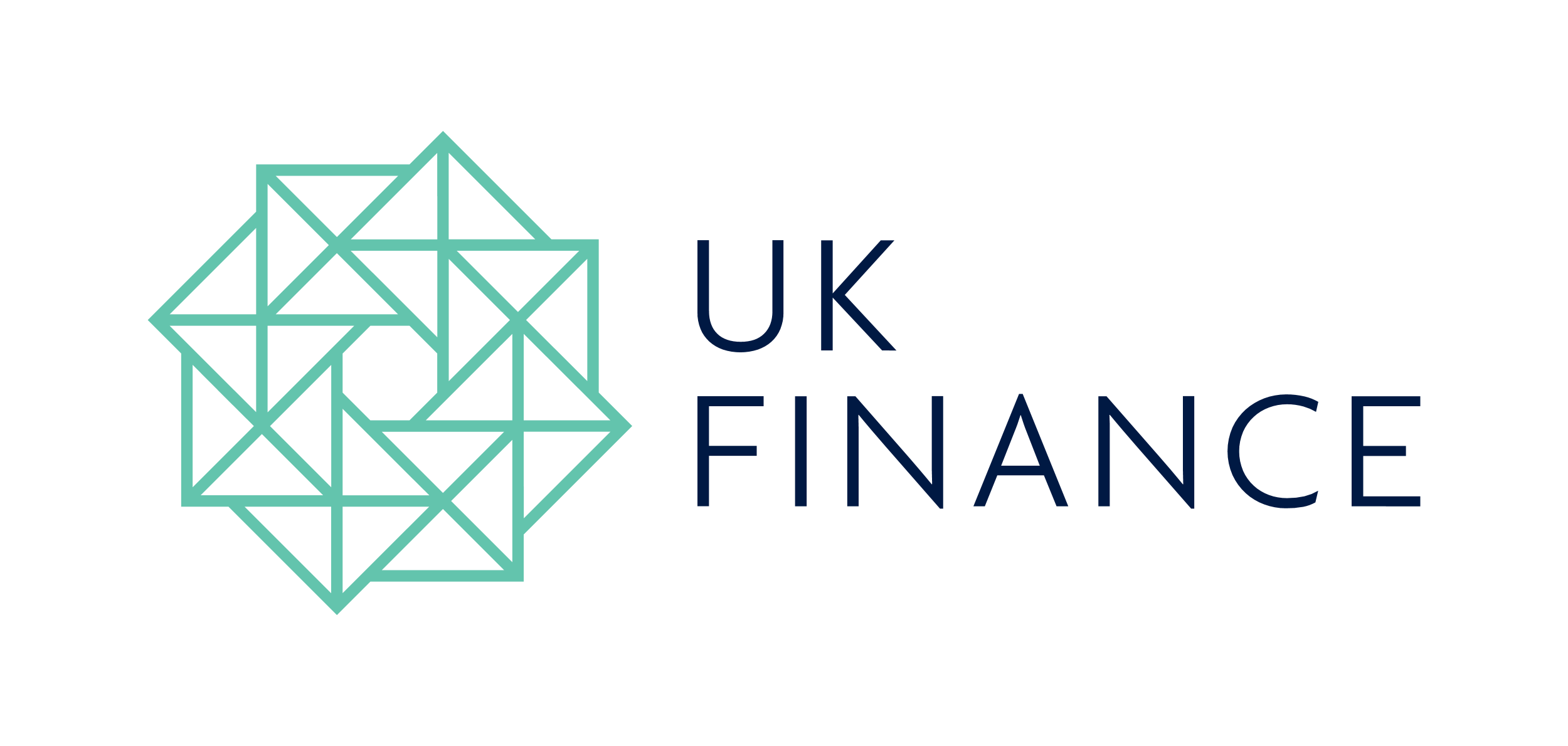 26 - 30
41 - 50
31 - 40
5
UKF Data includes interns
Diversity and Inclusion 2023
Data as at 28 June 2023: Education Background
Parents/ Grandparents/ Guardians to have attended university
Type of School Attended
Eligible for free school meals*
No data
No data
Prefer not to say
Yes
Prefer not to say
No
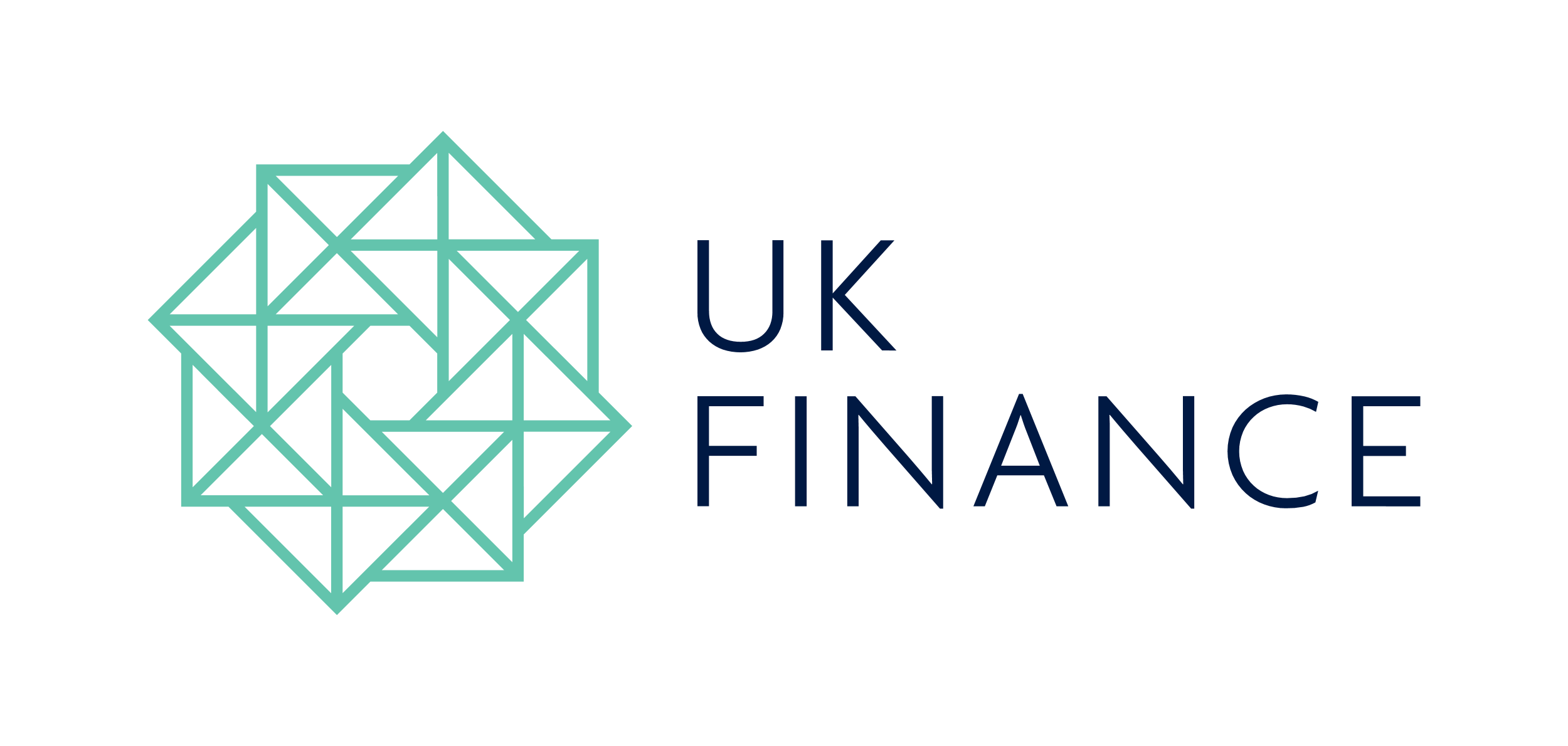 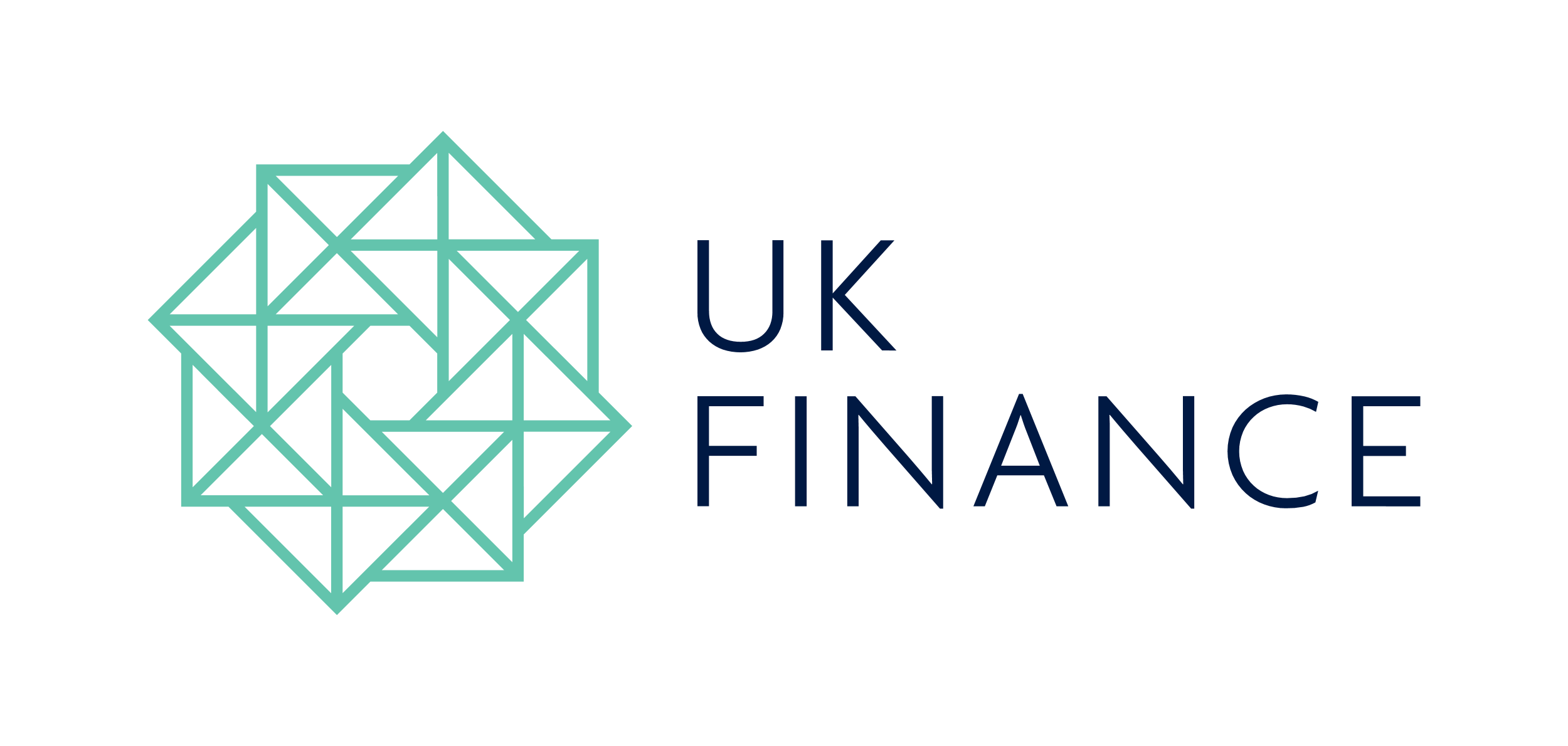 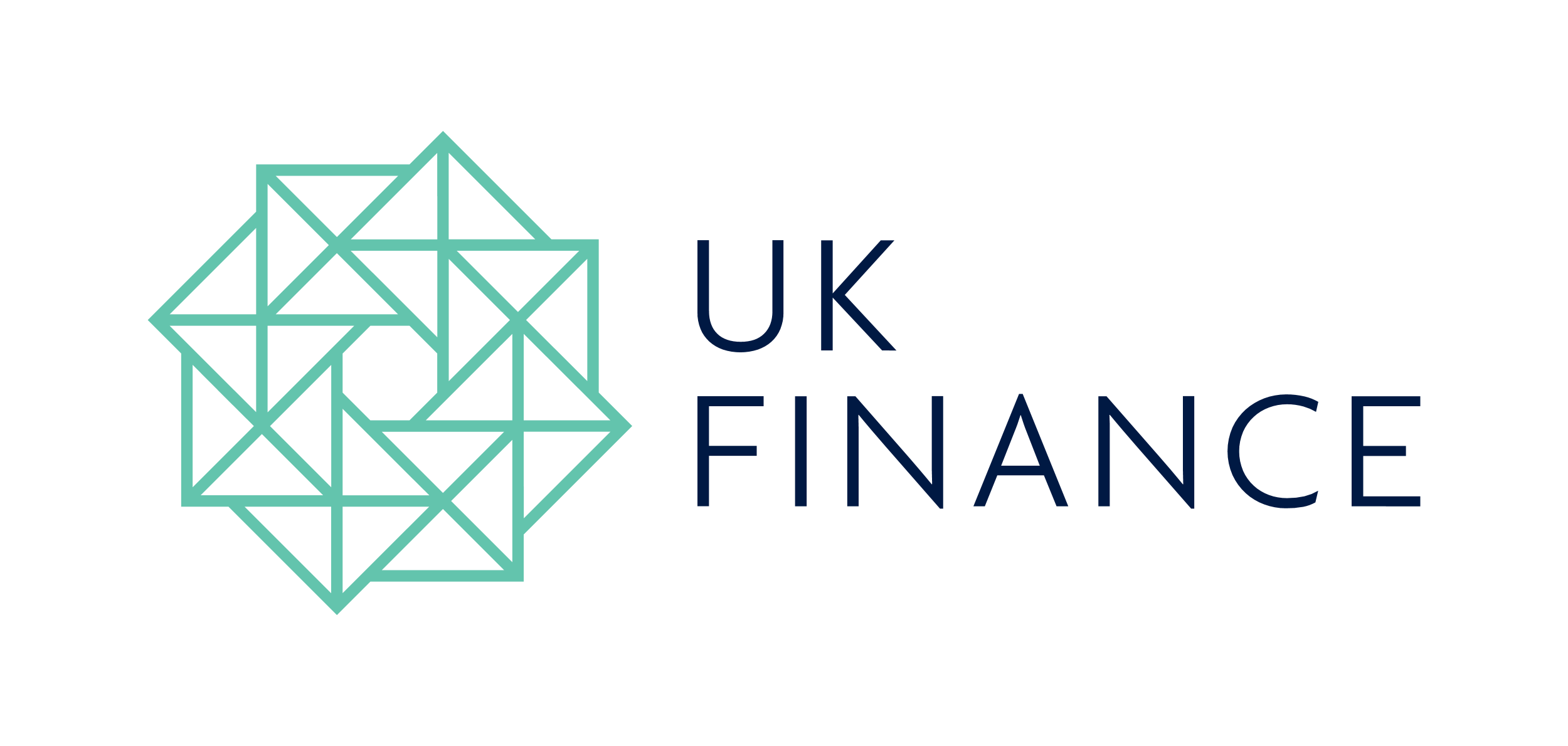 Independent fee paying
No
Prefer not to say
State run or state funded
Yes
No data
6
*Data collected from May 2022
UKF Data includes interns
Diversity and Inclusion data 2023
Data is based on information provided by employees. 
All questions are voluntary so participation rates vary.
Analysis based on data supplied by employees as at 28 June 2023.
7